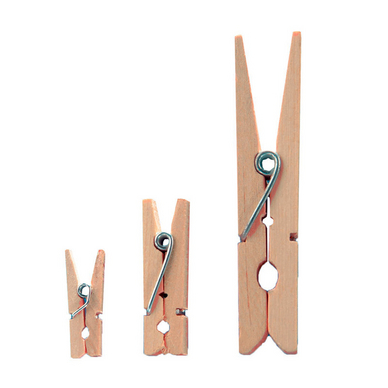 La pince à linge
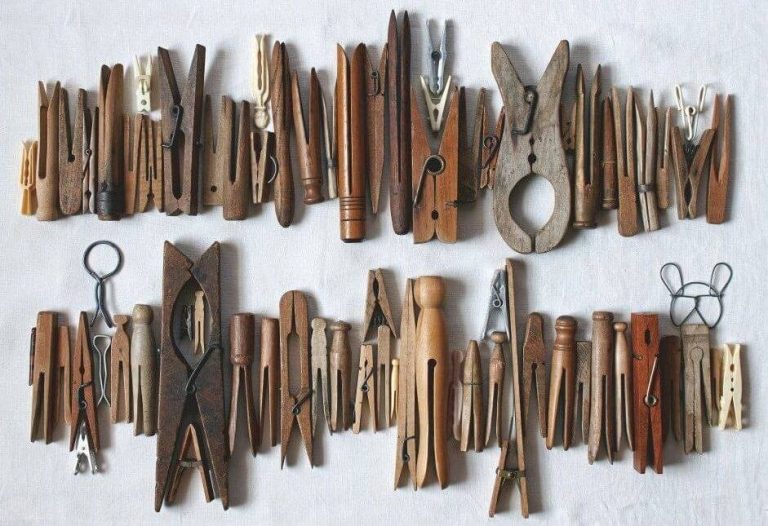 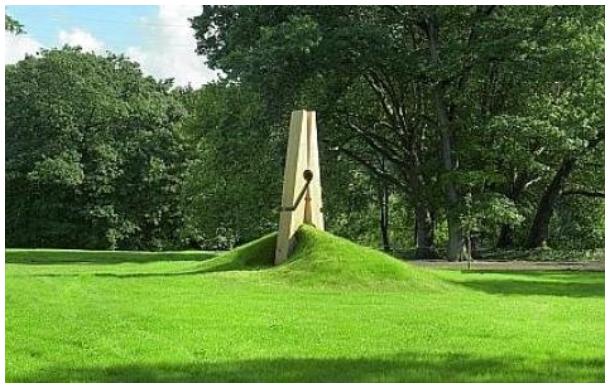 La pince à linge géante: Nehmet Ali Dysal)
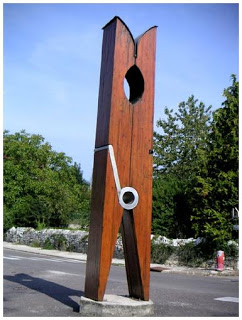 La pince à linge géante: Corinne Simon
Dessinez 
une pince à linge
comme vous l’imaginez.
Combien de parties 
ont les pinces à linge?
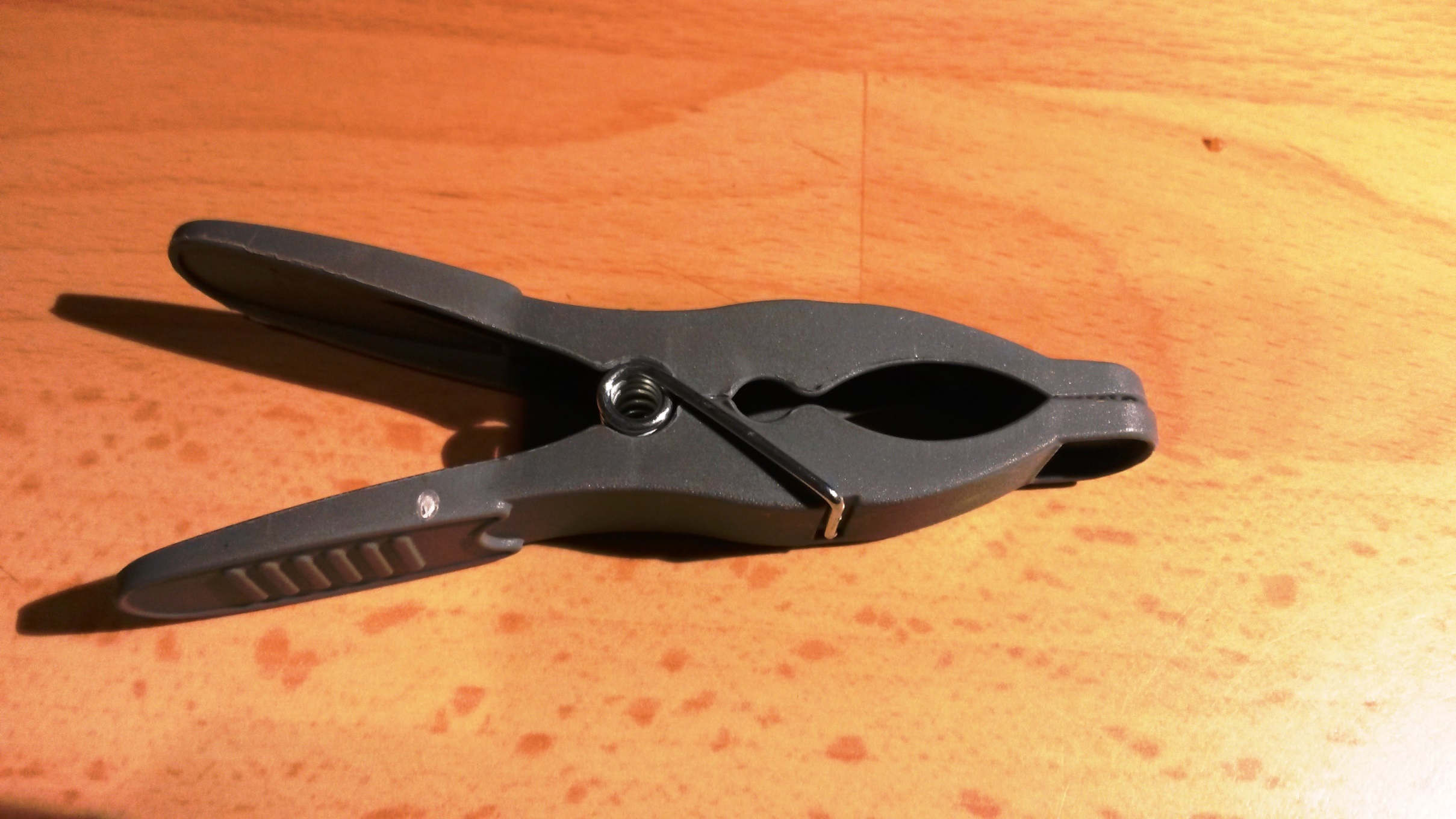 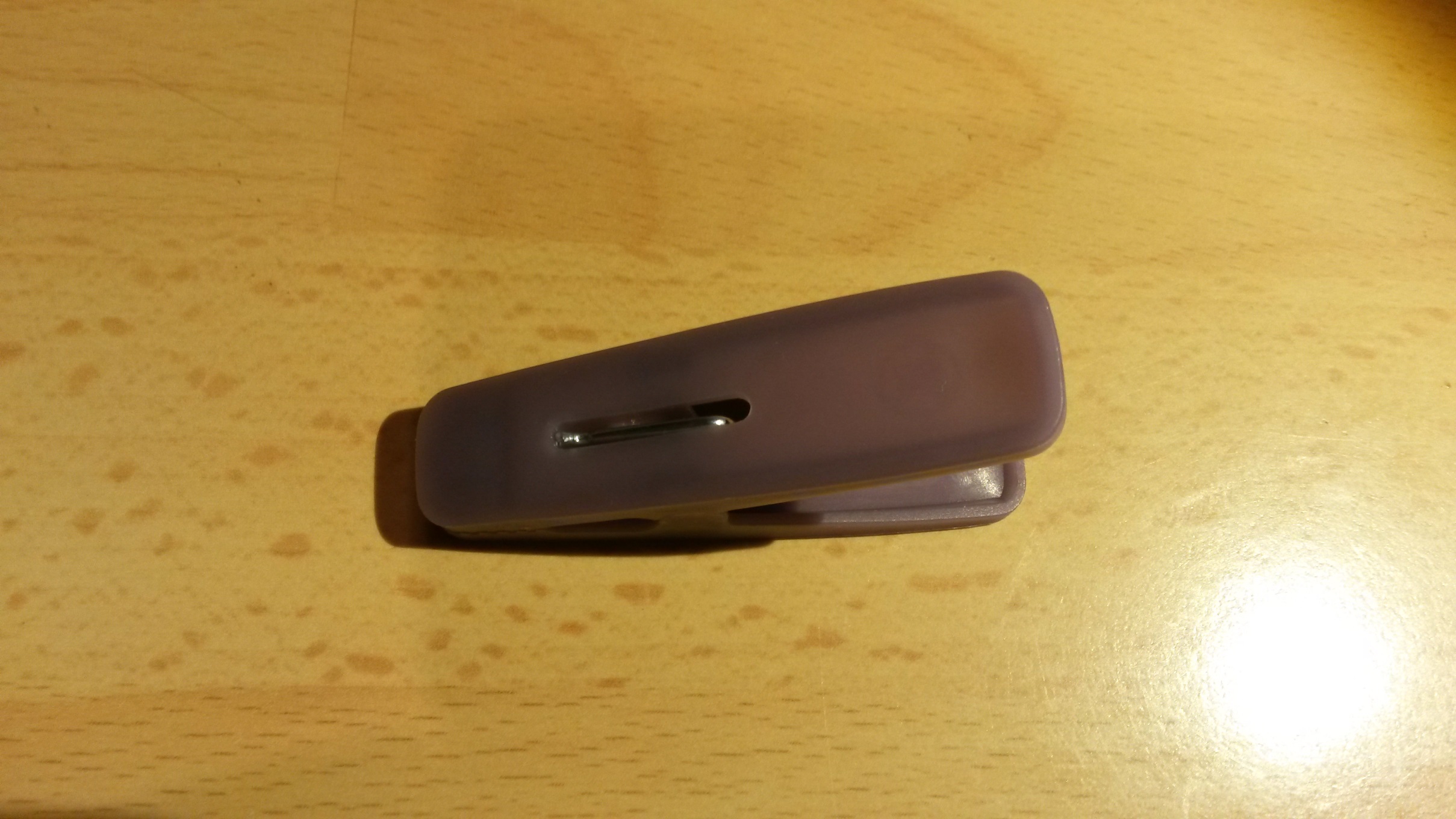 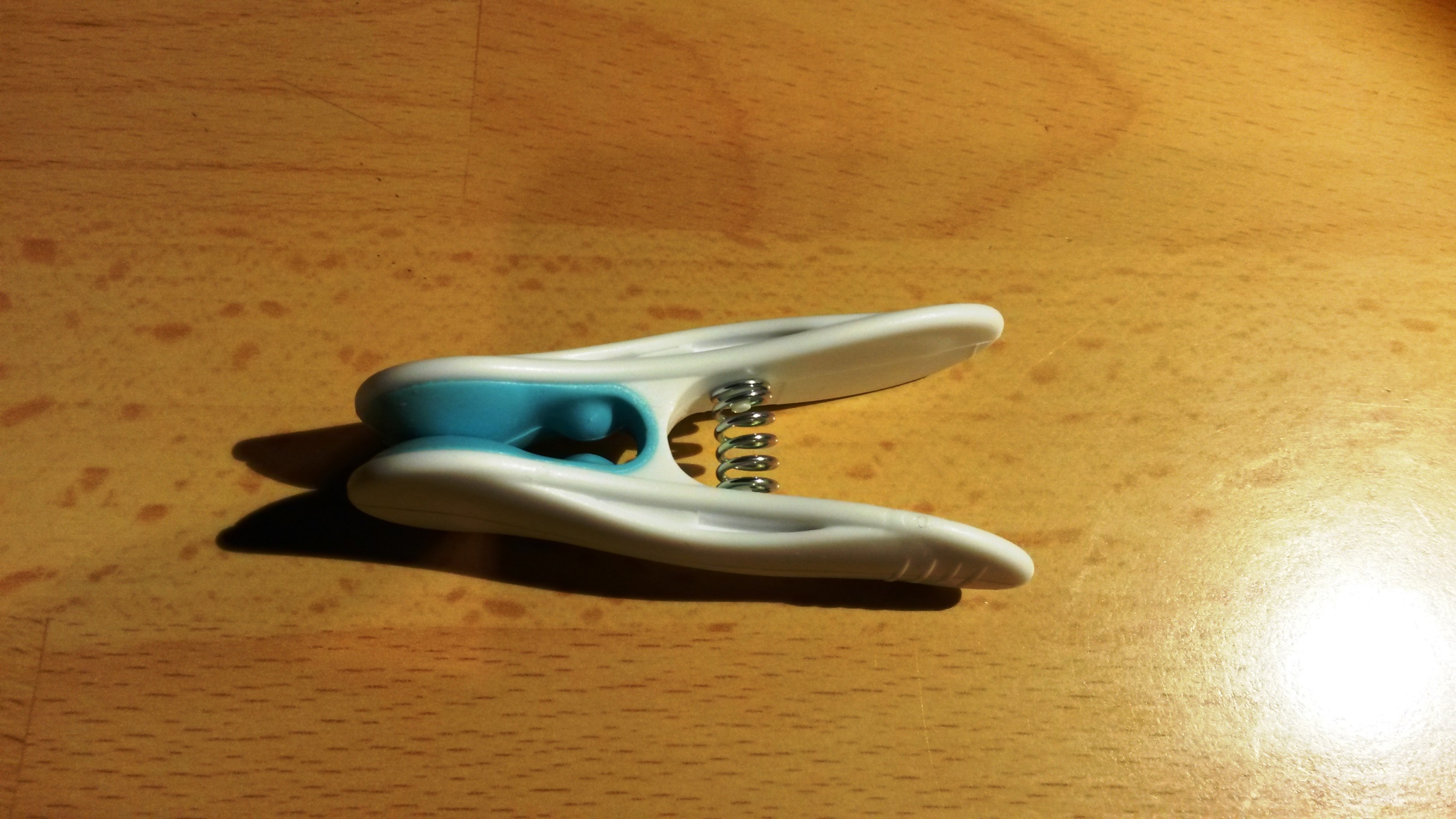 Combien de parties 
ont les pinces à linge?
Dessinez les parties
comme tu les imagines
Comment fonctionnent les pinces à linge?
Démontez 
les pinces à linge.
Fonctionnent-elles comme vous pensiez?
Remontez 
Les pinces à linge.
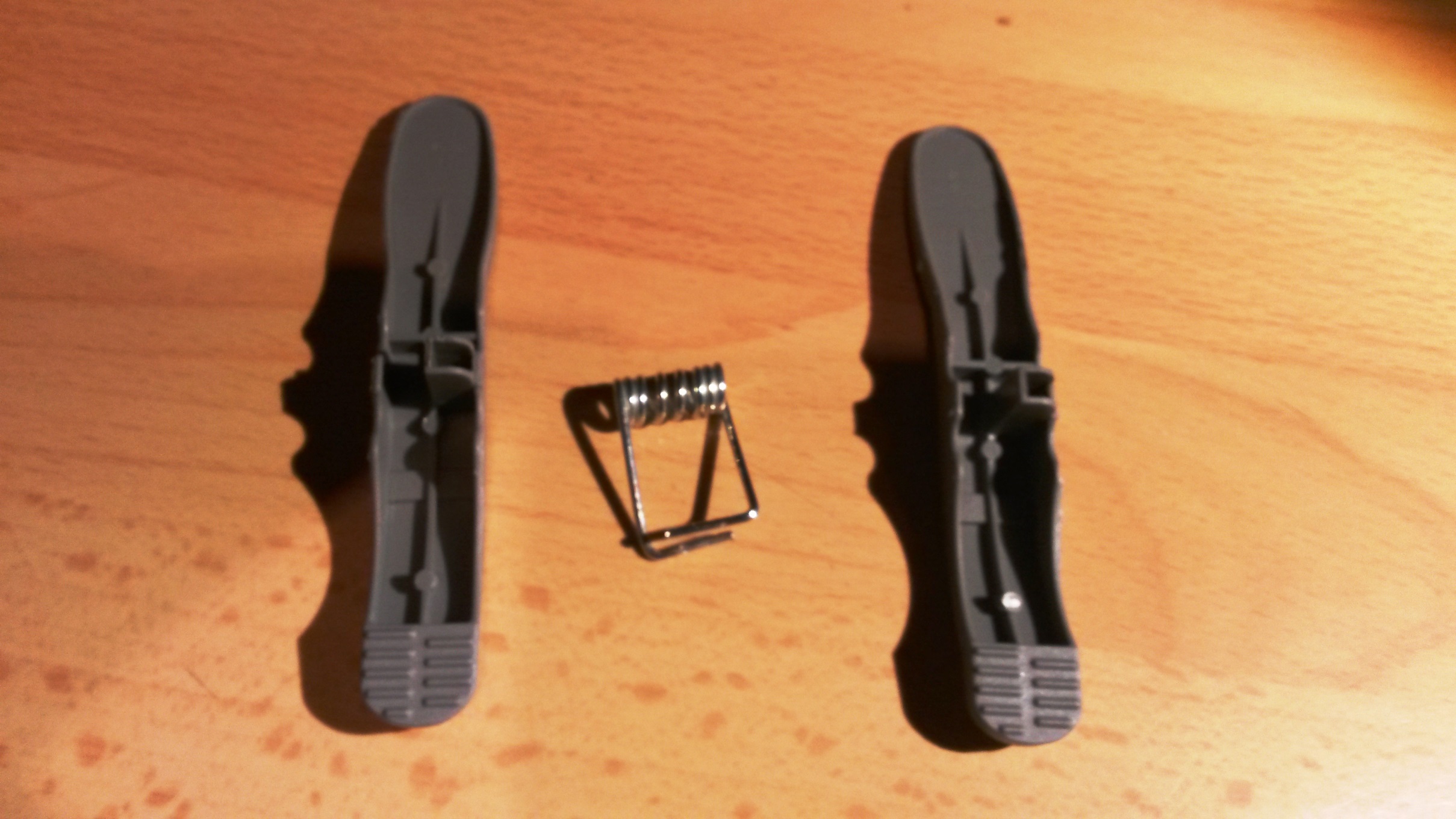 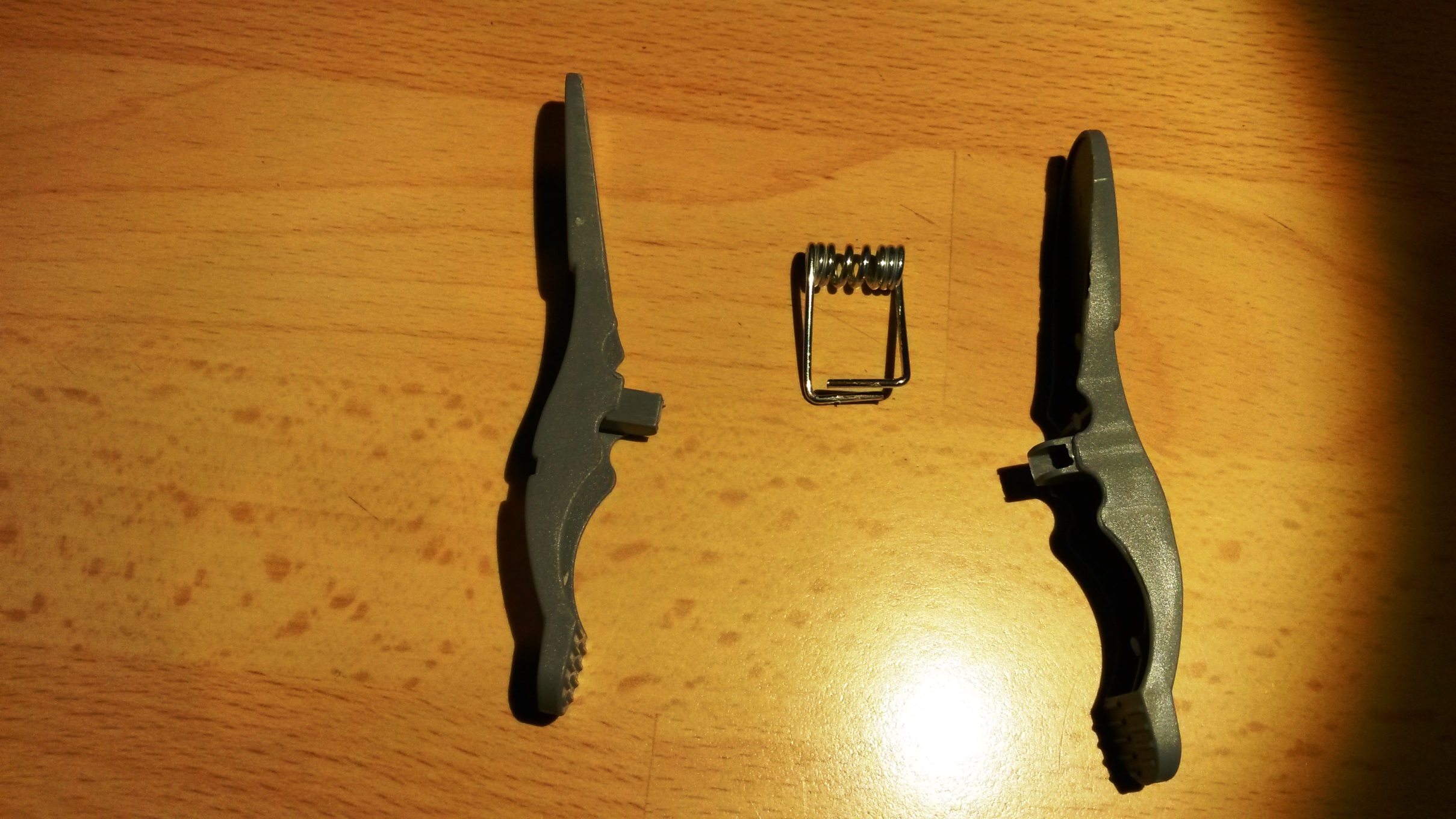 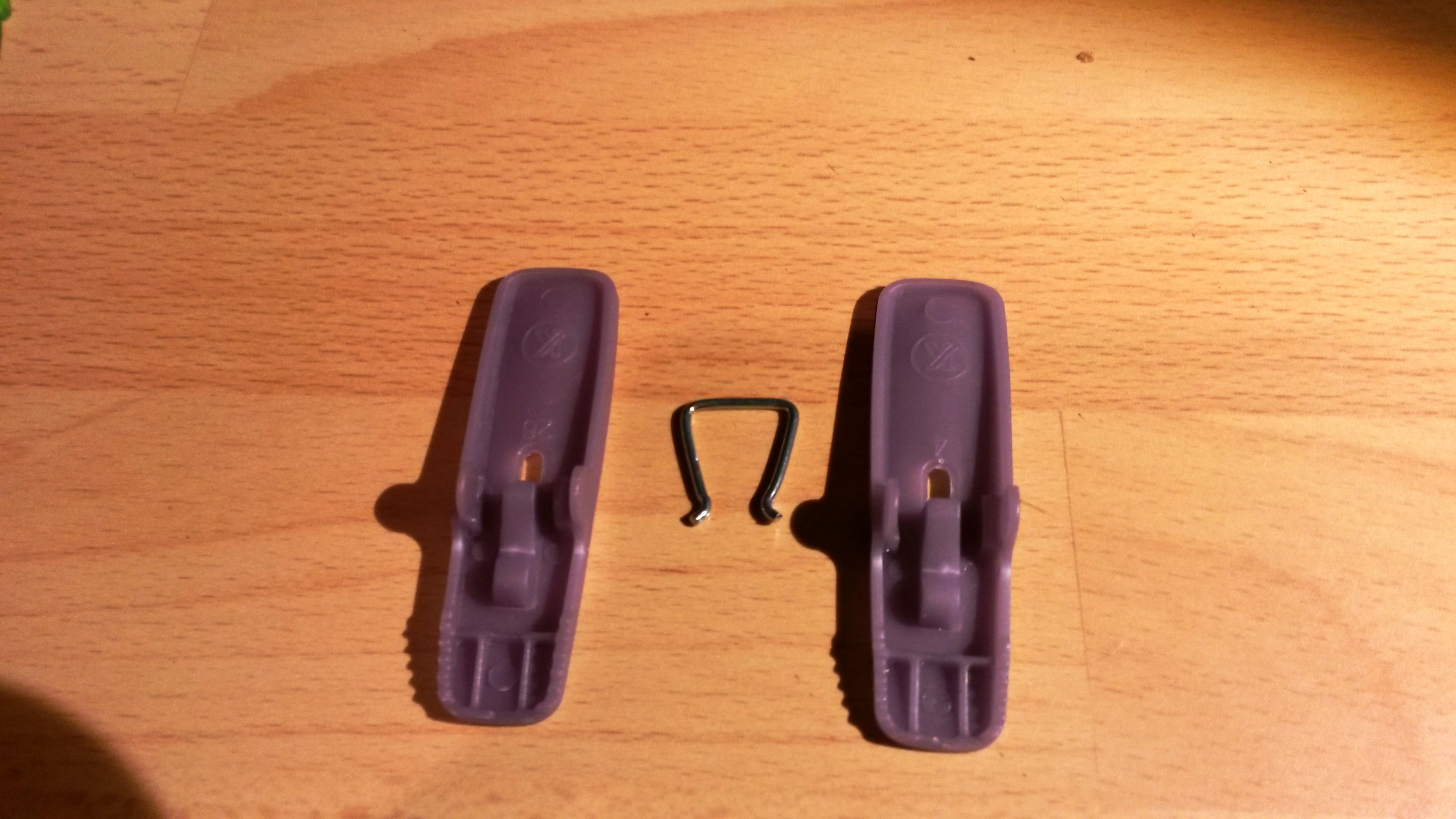 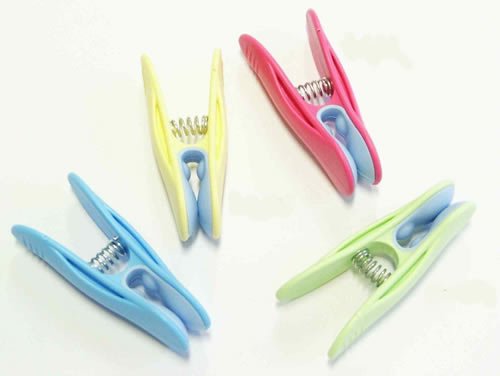 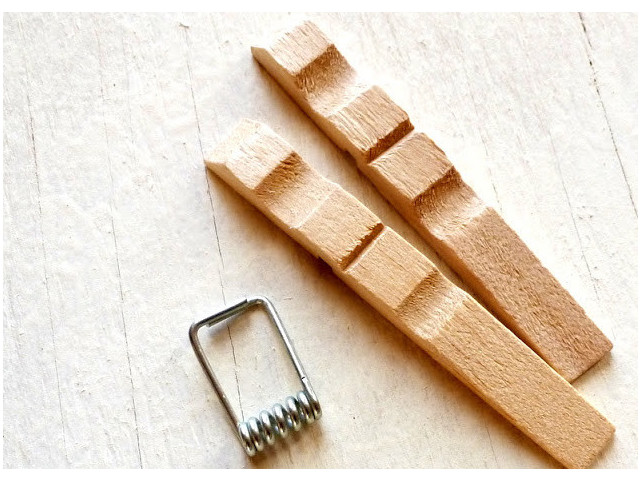 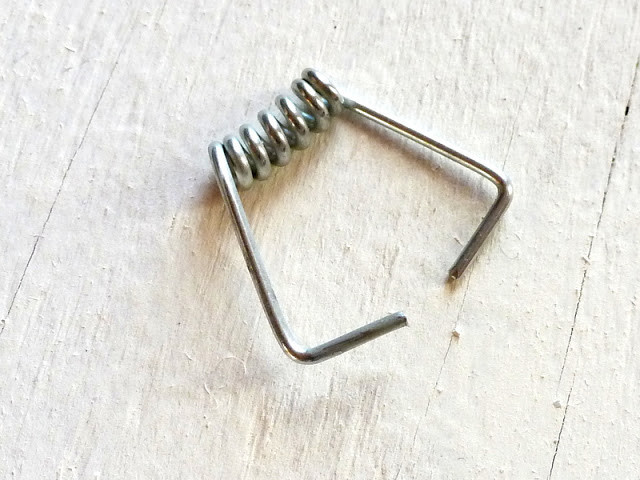